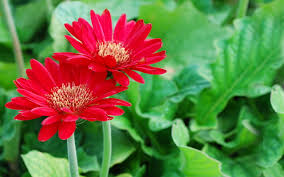 Wel come
Teacher’s Identity
Lesson Identity
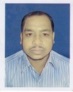 Subject: English 2nd Paper
Class:Viii
Unit: Six, Lesson: 1
Date: 01/ 19/2020
Time: 45 minutes
M.A. FAKHER
Assistant Senior Teacher
Karpura Karimia Fazil Madrasah 
 Ulipur, Kurigram.
Look at the picture
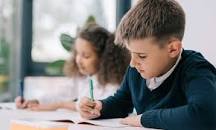 They wrote a poem last day.
The boy reads a book.
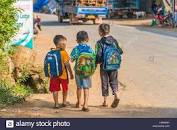 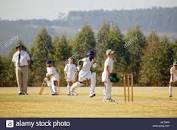 The plyers are playing cricket.
The boys will go to school tomorrow.
Today's Topic
“Tense”
Learning Out comes
learn what tense means
learn about  kinds of tenses
Use tenses in different Sentences.
Tense means time.
Tense denotes the time of a verb.
The baby sleeps at noon.
The baby   slept last  night.
The baby  will sleep now.
Tense
Future
Present
Past
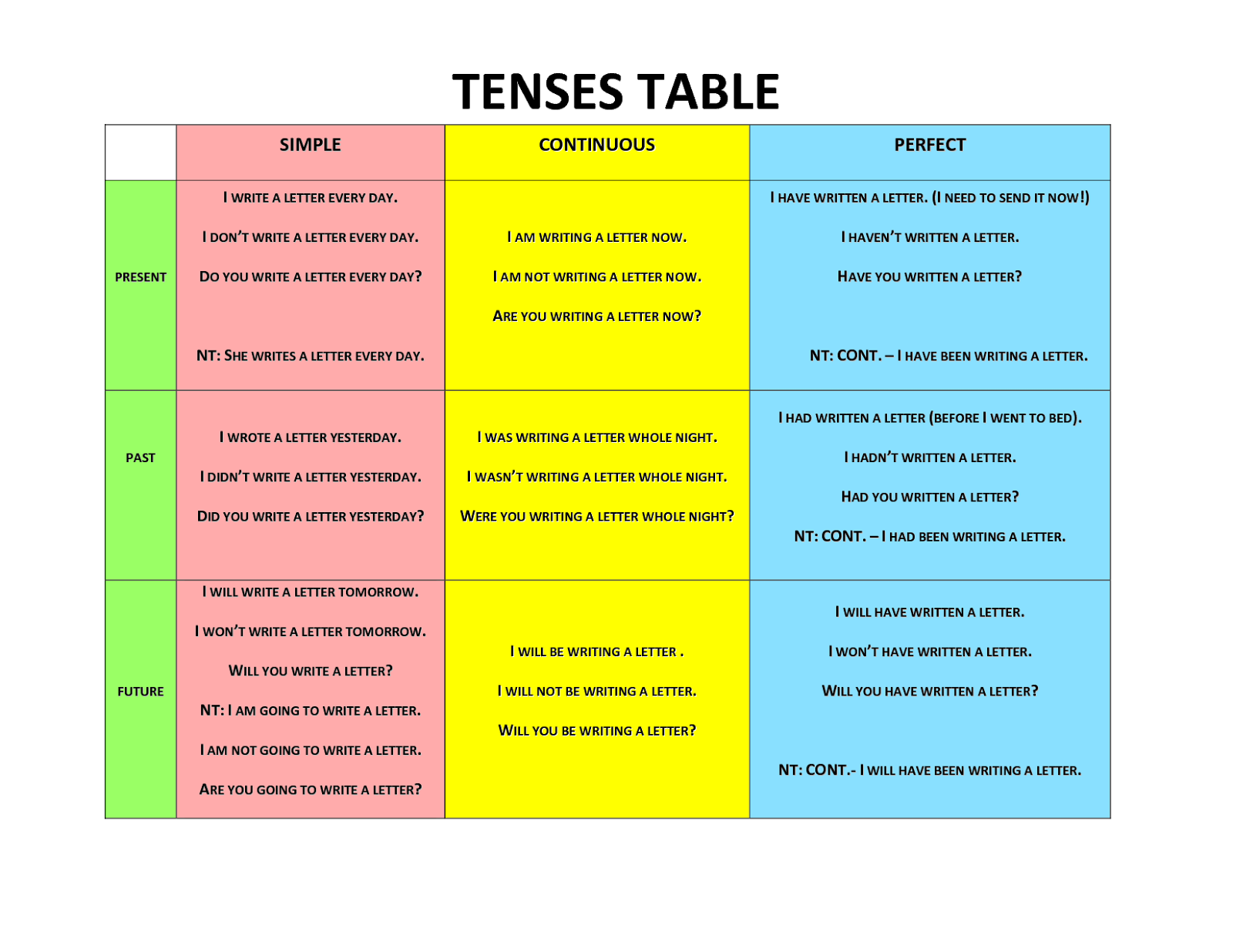 See the Vedio
Look at the picture
Emran Ali is an ideal farmer. He has a lot of lands. He grows different crops plentifully. He sells these crops in market. He earns a good deal of money. He works very hard. He leads a happy life.
This passage describes the action of present time.  
 It belongs to present tense.
Example: Emran Ali leads a happy life.
Structure: Subject+ Verb (of present form) + Object.
Look at the pictures.
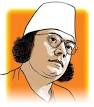 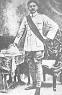 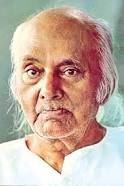 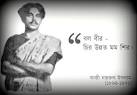 The national poet Kazi Nazrul Islam was born in . He worte agaist the British rule and familiared as the rebel poet. He died in  .
This passage describes the action of past time.  
 It belongs to past tense.
Example: The poet kazi Nazrul Islam born in.
Structure:  Subject+ Verb (of past form) +  Object.
Look at the picture.
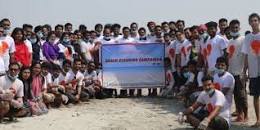 We shall go on a study tour in the next week. Our  preparation will finish tomorrow.The principal will give expenditure fund today.So we will make fun in picnic spot.
The passage indicates the future time. 
 The sentences describe the action of future. They belong to future tense.
Structure: Subject + Auxiliary Verb (Shall/Will)+Verb + Object.
Individual Work
What do you mean by Tense?
Pair work
How are the mainly kinds of Tense?
Group work
Write some sentences is used 3 tenses.
Evaluation
He will buy more land with that money.
He leads a happy life (make it simple past)
She will go to Dhaka (make it simple present)
They played cricket (make it simple future)
Home Task
Write a dialogue on 
“Your daily Routine”.